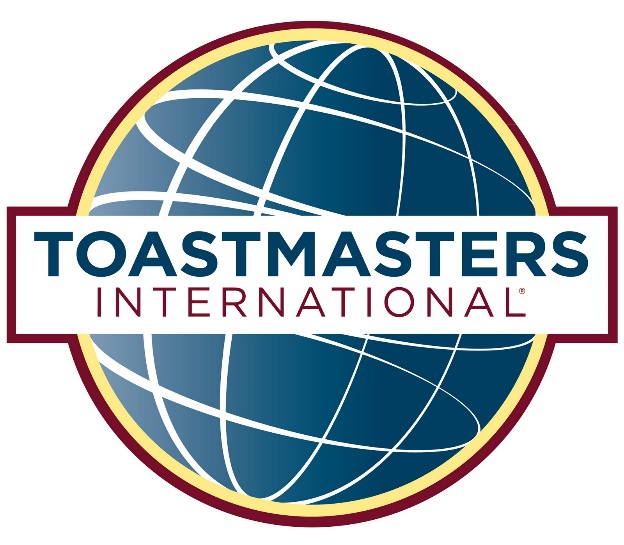 The Art of Evaluations
Henry Heller
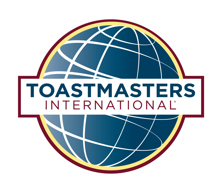 Supportive
Positive
Enlightening
Considerate
Informative
Authentic
Logical
S 
	P
		E
			C	
				I
					A
						L
upportive
ositive
nlightening
onciderate
nformative
uthentic
ogical
Cookie Method          Weave Method
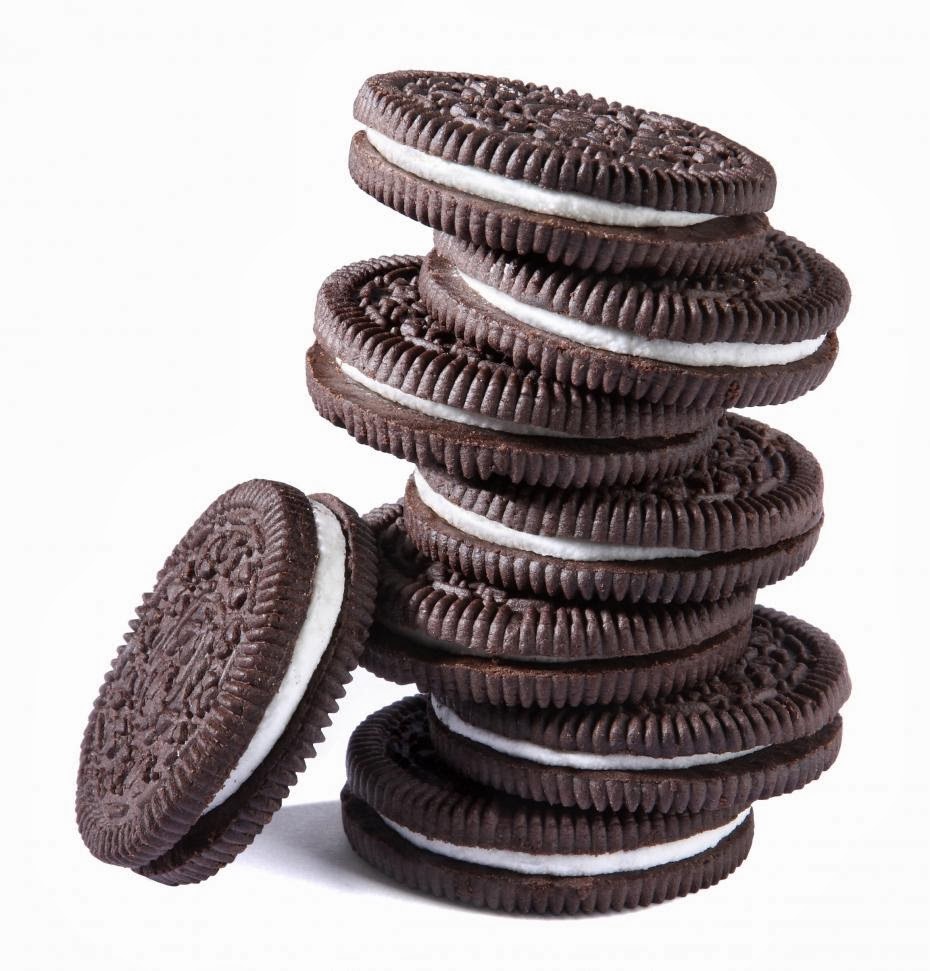 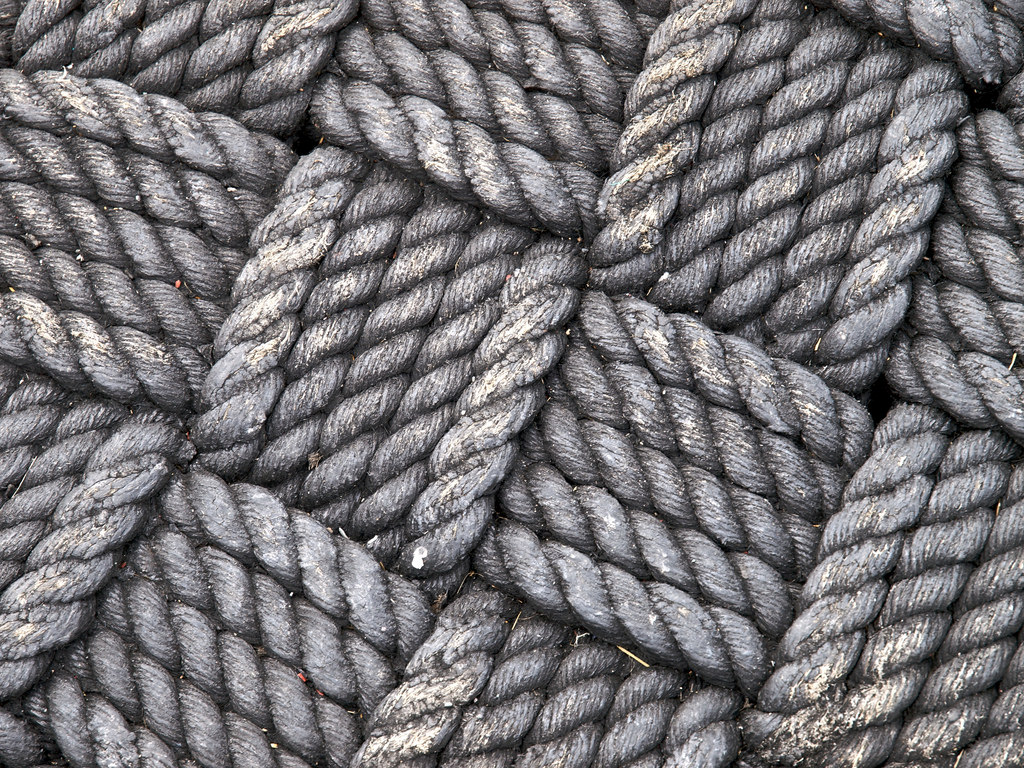 Excellent way of learning evaluation techniques
Commonly uses by experienced evaluators as it gives you more flexibility to bounce back and forth
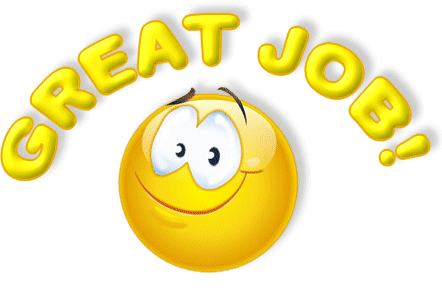 E
S
P
ncouraging
upportive
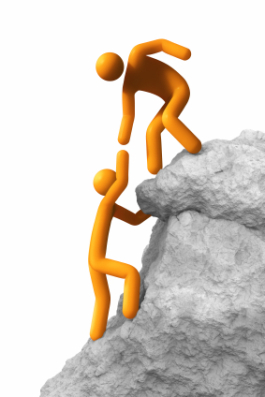 ositive
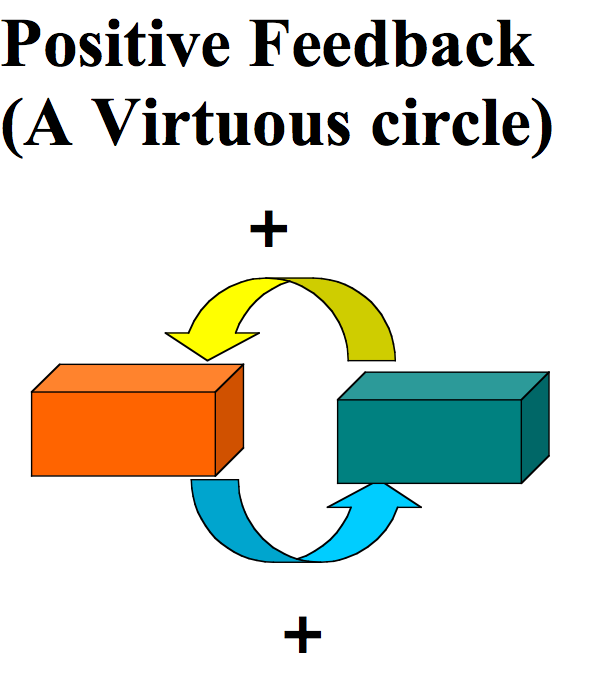 Encouraging
	* Always make your comments encouraging, 		with the emphasis on the strong points
	*  Compliment what you felt were the good
		points of the speech…without repeating 		the speech!
	*  Leave the speaker feeling good about 			the job they did delivering the speech.
Supportive
	* Evaluate to the level of the speaker!
		Don’t evaluate an Ice Breaker as you would 		an experienced speaker
	*Use supportive words when giving feedback,
		“I suggest”, “Perhaps saying it this way”,
		“You might want to try”
	*Refrain from using discouraging or negative 		words like; bad, poor or wrong
Positive
	* Make your remarks complimentary, 				positive and reassuring
	*When pointing out areas of improvement, do 		so in a kind gentle manner  
	*Let the speaker know they did a good job and 		you are eager to hear them speak again
6 Tips for an Evaluation

Meet with the speaker prior to the presentation
Find out the objectives of the project
Ask the speaker if there is anything in particular they want you to focus on during the speech
Evaluate to the level of the speaker
5.   Never whitewash an evaluation
6.   Be kind, be truthful and be encouraging
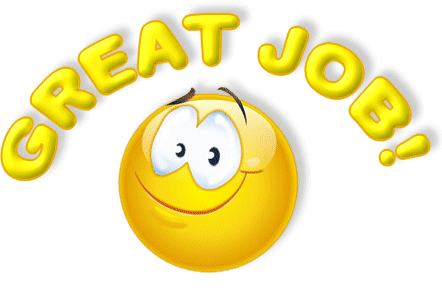 E
S
P
ncouraging
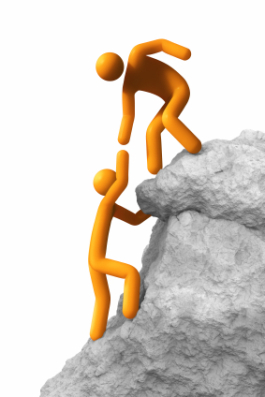 upportive
ositive
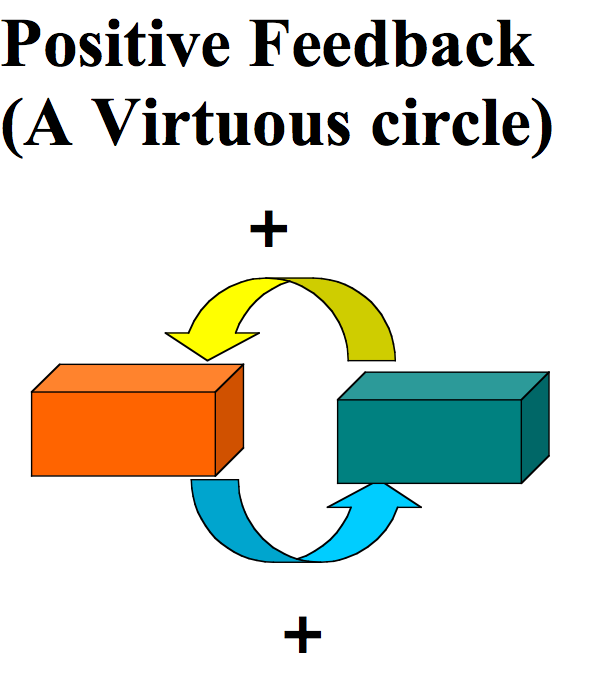